Chemistry Review
Vocabulary
Density – how compact the atoms of a 			substance are.
Higher density – sink
Lower density-- float
 Calculate: Density = Mass/Volume (g/mL)
Buoyancy – the force of a liquid pushing 			upward that causes a material to 		float.
Counteracts gravity
Always acts in the upward direction

Viscosity – how ‘thick’ a liquid is. 
Very viscous = liquid flows slowly (ex: honey) 
Low viscosity= liquid flows quickly (ex: water)
The periodic table
Columns on the periodic table are called: 			GROUPS
Groups are numbered from left to right
Group 1
Group 18
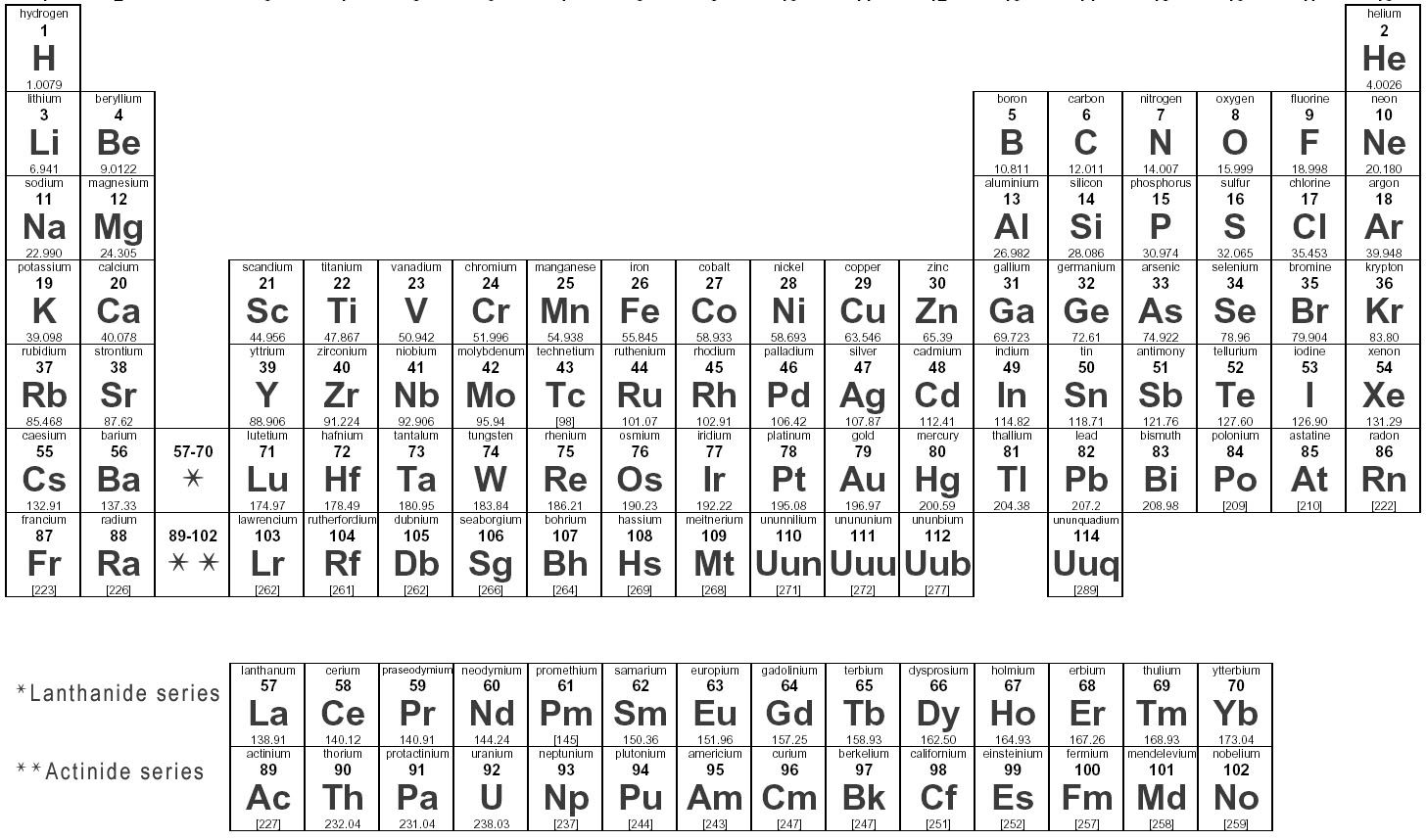 1. What group is Nitrogen in?
Answer the question on your notes page
Valence # : The number of outer electrons
Write these numbers at the top of your periodic table:
Valence #:     1    2                                                                3     4    5    6    7   8
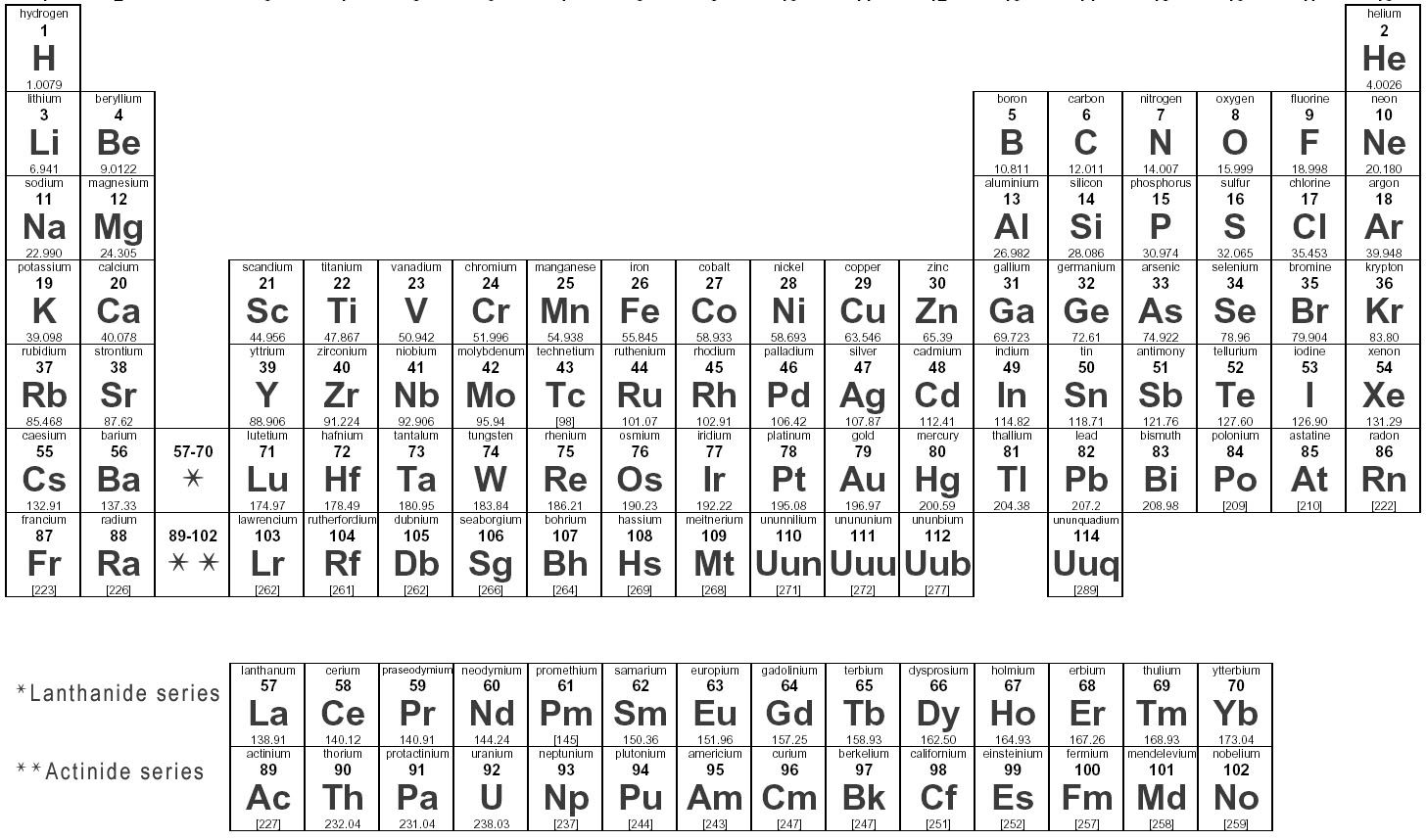 2. HOW MANY VALENCE ELECTRONS DOES Magnesium HAVE?
Answer the question on your notes page
Octet Rule: All atoms are stable when they 	        have a 8 electrons = full outer shell 
The whole reason atoms bond it to get 8 valence electrons!
Inert: Non-reactive. Elements that are already 		   stable (already have 8 valence electrons)  	  do not need to react with other elements.
3. Which group contains elements that are inert?
Answer the question on your notes page
4. HOW MANY VALENCE ELECTRONS DO ELEMENTS IN GROUP 16 HAVE?
Answer the question on your notes page
5. WHICH OTHER GROUP WILL ELEMENT GROUP16 BOND WITH IN ORDER TO FULFILL the octet rule (8 valence electrons)?
Answer the question on your notes page
Oxidation #: charge of an atom (ion) after it bonds.
Write these numbers at the bottom of your periodic table:
Oxidation #:  1+  2+                                                                3+  4    3-    2-  1-   0
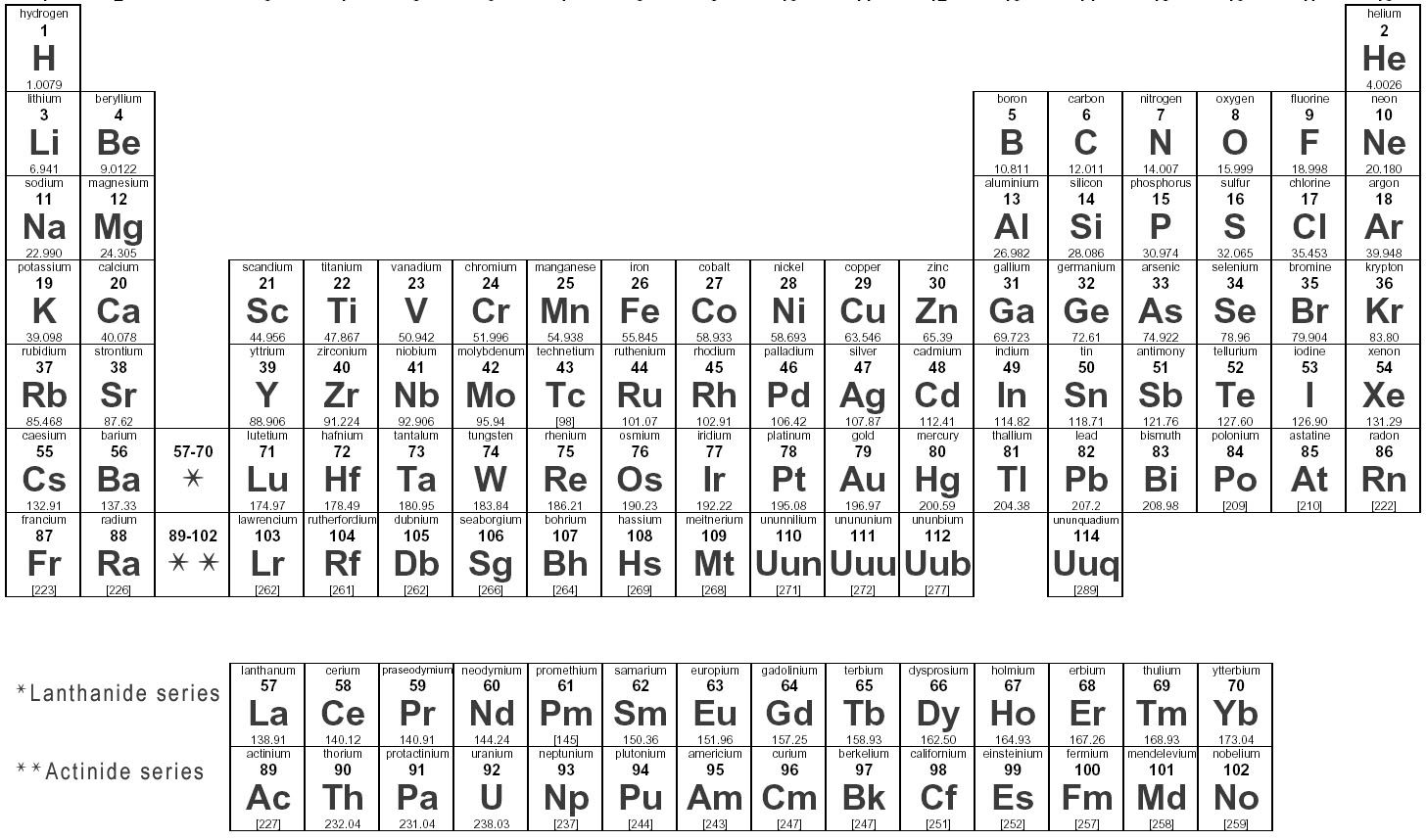 Remember how group 2 and 16 will bond so that together the have 8 electrons?
Oxidation #:  1+  2+                                                                3+  4    3-    2-  1-   0
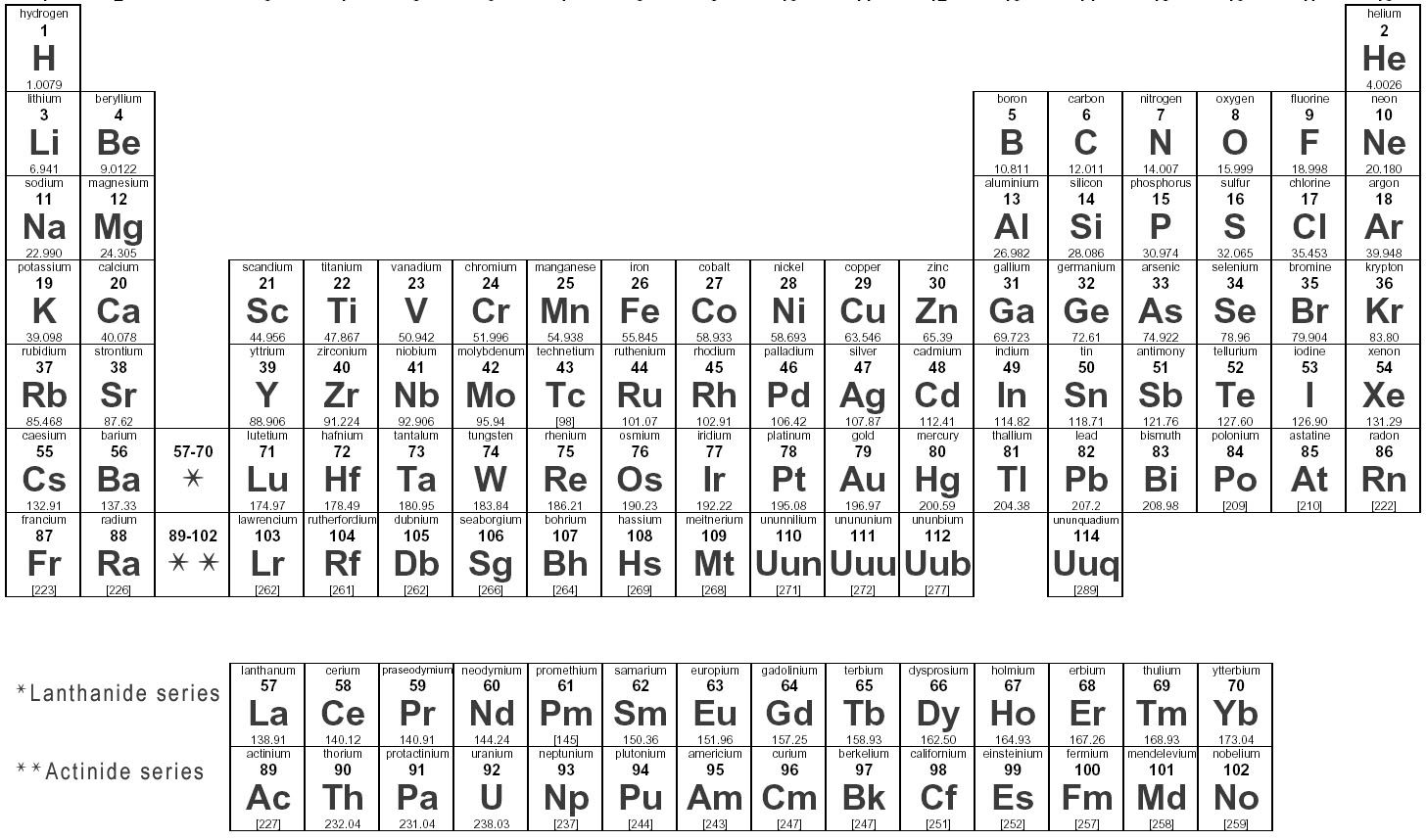 Elements in group 16 TAKE in the 
two electrons and become 
NEGATIVE
Elements in group 2 GIVE away their 
Two valence electrons and become 
POSITIVE
6. WHEN HYDROGEN BONDS, does it gain or lose electrons?
Answer the question on your notes page
7. WHEN Chlorine BONDS, does it gain or lose electrons?
Answer the question on your notes page
THE CRISS-CROSS METHOD:
When elements bond, they form a new compound.
To write the formula for this compound:

1. Write each element symbol.

2. Write the oxidation # of each element at the top right side  of the symbol.

3. Cross the number part of the oxidation # to the bottom of the other element. 

4. Rewrite the final formula.
EXAMPLE:      		 Hydrogen and oxygen
1. Write each element symbol.
H   O
EXAMPLE:      		 Hydrogen and oxygen
2. Write the oxidation # of each element at the top right side  of the symbol.
H1+  O2-
EXAMPLE:      		 Hydrogen and oxygen
3. Cross the number part of the oxidation # to the bottom of the other element.
H1+  O2-
1
2
EXAMPLE:      		 Hydrogen and oxygen
4. Rewrite the final formula.








But we generally don’t write the one. = H2O
H2O1
8. USE THE CRISS-CROSS METHOD TO WRITE THE formula for these compounds:
Aluminum and oxygen
Sodium and chlorine
Potassium and sulfur
Boron and fluorine
Physical Changes
A physical change is just a change in the appearance of a substance, but its composition has not changed. All phase changes are physical changes.
Ex: cutting a sheet of paper into small pieces—its still paper.
Ex: melting ice– its still H2O
A chemical change either bonds elements or splits them apart and creates a new substance. Evidence of chemical changes:
Bubbles/Odors – a new gas if formed
Color change- a new substance is formed
Heat is produced
Precipitate- grains of a new solid form in the bottom of a beaker.
Chemical changes
A chemical change either bonds elements or splits them apart and creates a new substance. Evidence of chemical changes:
Bubbles/Odors – a new gas if formed
Color change- a new substance is formed
Heat is produced
Precipitate- grains of a new solid form in the bottom of a beaker. 

The TAKS test often asks about the rock cycle– any process that “weathers” rock by breaking it down or dissolving it is chemical change. Any process that makes a new rock or mineral is a chemical change.
Conservation of mass
When a chemical reaction takes place, no mass is lost, it just changes form.
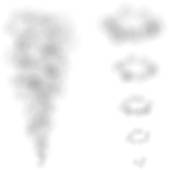 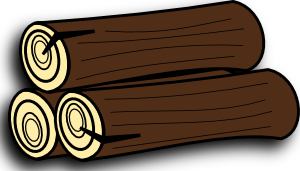 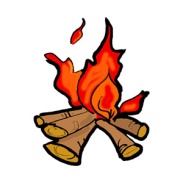 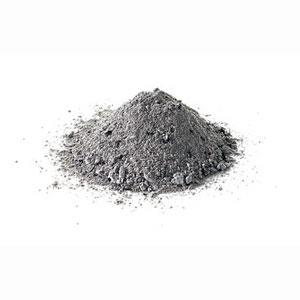 REACTANTS 		          PRODUCTS
  (starting substances)	 (resulting substances)
Conservation of mass
When a chemical reaction takes place, no mass is lost, it just changes form.
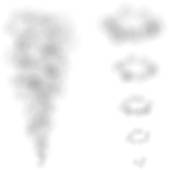 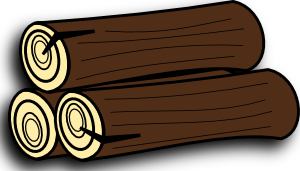 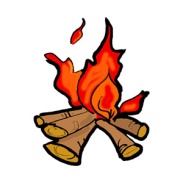 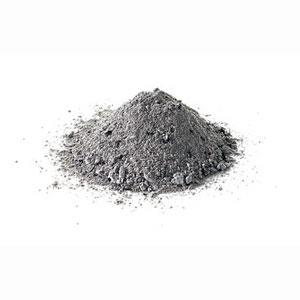 REACTANTS 		          PRODUCTS
  (starting substances)	 (resulting substances)
1000 g of firewood       =      300 grams of ash +
						700 gram of smoke

                          Mass is conserved!
Balancing equations
H2  +   O2         H2O
Equations must be balanced to satisfy the law of conservation of mass.
Balancing equations
2
H2  +   O2           H2O
2
If you start with 2 atoms of oxygen
You must end with 2 atoms of oxygen
And if you end 
with 4 atoms of 
hydrogen
You must start 
with 4 atoms of 
hydrogen
Solubility
Soluble = the ability to dissolve

Solute = substance that gets dissolved

Solvent = substance that does the dissolving
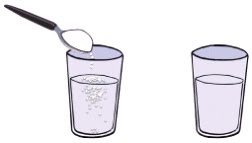 Increasing rate of dissolving
Increasing agitation (stirring)



Increasing temperature (heating)



Increasing surface area (crushing)
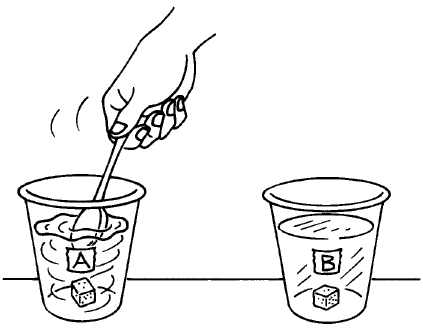 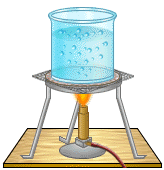 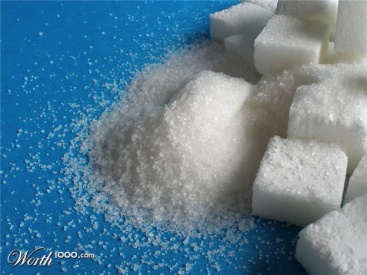 Water = POLAR
Water is known the UNIVERSAL SOLVENT
 Water always has a ratio of 2 Hydrogen to 1 Oxygen
 The oxygen is negatively charged
 The hydrogen is positively charged 
Because the hydrogen are both on one side, the water molecule becomes like a magnet. We say that it is POLAR. 
It is the polar structure of water that makes it such a good solvent.
+
+
+
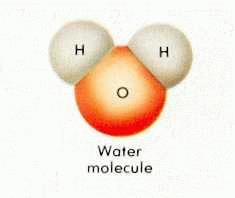 _
_
The solubility curve
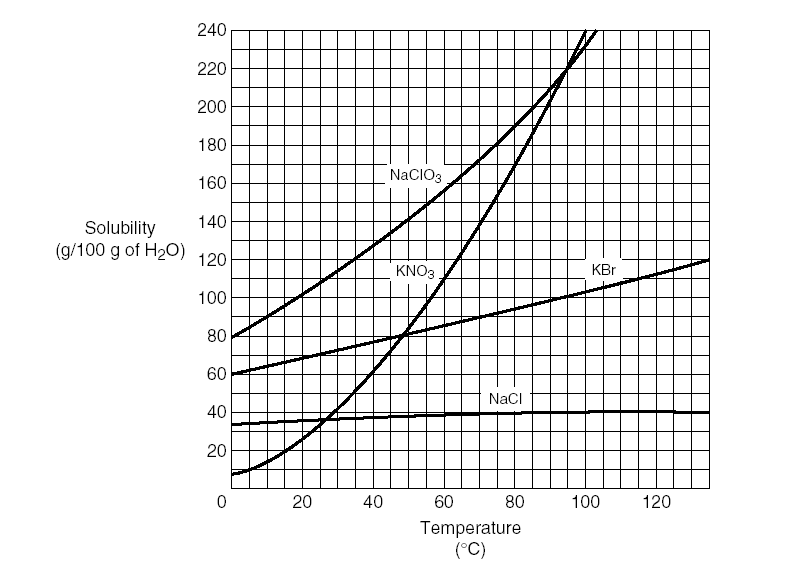 How much solute can dissolve in 100 grams of water

   at a given temperature
The solubility curve
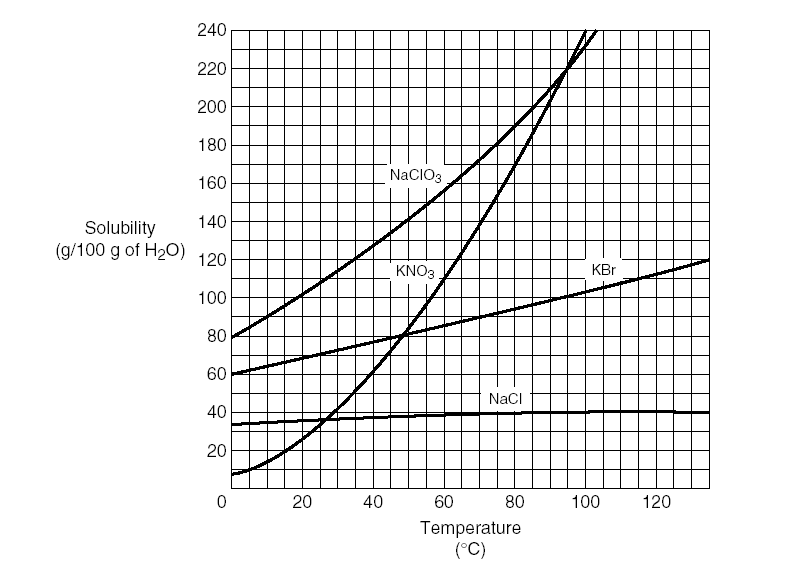 A solution that falls ON the line is SATURATED. It has the maximum amount of solute that can dissolve
The solubility curve
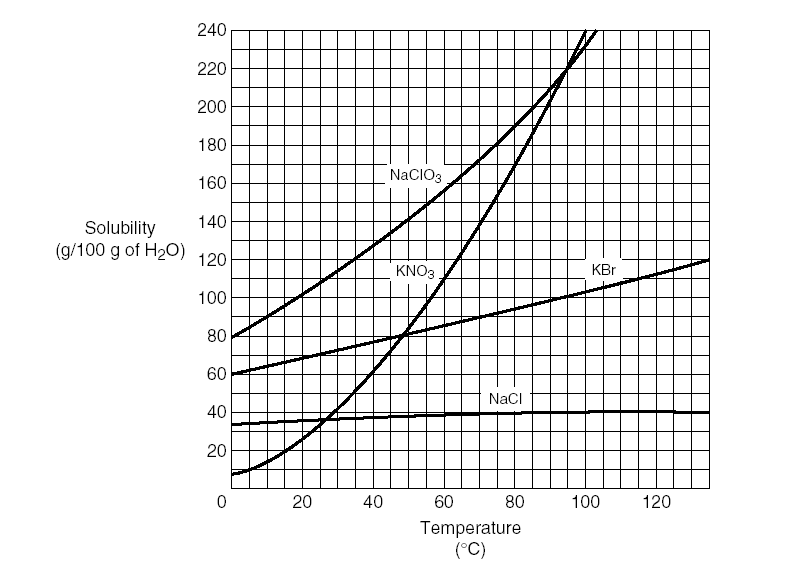 A solution that falls BELOW the line is UNDERSATURATED.  More solute can still dissolve
The solubility curve
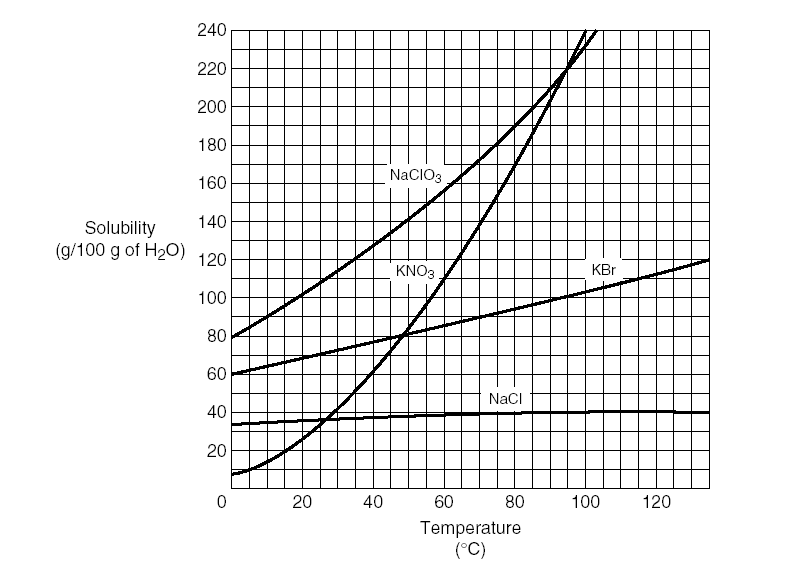 A solution that falls ABOVE the line is SUPERSATURATED.  There is too much solute. Some undissolved grains will remain the bottom of the beaker.